Syndrome hallucinatoire
Dr Laaraj Hicham
Service de psychiatrie – CHU AGADIR
PLAN
Introduction
Diagnostic positif
Diagnostic différentiel
Diagnostic étiologique
I. INTRODUCTION
DEFINITION

perception sensorielle qui a le sens d’accomplissement de la réalité d’une perception vraie, mais qui se produit en dehors de la stimulation  externe d’un organe sensoriel». (DSM IV).

C’est  «une perception sans objet à percevoir » (H.Ey).
II. diagnostic positif :
A- éléments directs : phénomènes pathologiques rapportés par le malade :  Patient se plaint d’entendre des voix qui le gênent, de voir des choses qui l’agressent, de percevoir des sensations corporelles pénibles et envahissantes.
-Préciser les caractères : simple ou complexe, critiquées ou non, leur contenu.
B- éléments indirects :
Des comportements observés ou rapportés par la famille :  
Attitudes d’écoute : sujet écoute en orientant son regard vers un coin de la pièce ou  interrompe  le  discours  qu'il  est  en  train  de  tenir,  tourne  la  tête  vers  l'endroit  d'où provient l'hallucination.  
Dialogue  hallucinatoire  =  répond  à  des  interlocuteurs  invisibles,  se  bat  avec  un adversaire invisible, 
Angoisse et méfiance: parfois effrayé ou surpris  par une vision...  
Moyens de défense : Le sujet  se  bouche  les  oreilles  par  son  doigt  ou  par  du  coton,  met  son  casque protecteur, règle  sa télévision ou son baladeur à haute voix.  
Le patient devient persécuté de ses voisins, croyant que ce sont eux qui envoient ces voix
Le délire à mécanisme hallucinatoire: « Dieu me parle, les diables me contrôlent,… »
description sémiologique :
H. psychosensorielles : objectivées par l’un des 5 sens, caractérisés par leur spatialité, 

- H. intrapsychiques: caractérisées par l’absence de sensorialité, l’absence de spatialité, et une représentation mentale exclusive.
Hallucinations psychosensorielles :
Hallucinations auditives :
Sons: élémentaires (sifflets, cloches) ou de sons plus complexes (mélodies, bruit de la pluie, bruit de pas...)
Voix: déformées ou claires, uniques ou multiples, souvent désagréable (insultes), nettement localisées dans l’espace, des conversations, peuvent répéter la pensée du sujet (écho de la pensée), commenter ses actes ou encore donner des ordres.
Hallucinations visuelles :


élémentaires (lumières, taches colorées, photopsies, flammes, flashs, parfois formes géométriques), ou plus complexes (objets, figures, scènes, etc)
visions d’animaux  = zoopsie        délirium tremens (un état confusionnel et délirant d’origine alcoolique, comportant de nombreuses perturbations somatiques)
Hallucinations olfactives et gustatives:
Rarement agréables 
souvent nauséabondes : odeur ou goût de putréfaction, de cadavre, d’excréments, de gaz. 
origine organique            Faire une TDM cérébrale et un avis neurologique
Hallucinations tactiles :
	- Superficielles : 
Sensations de froid, de chaud, de brûlure, picotement,  paresthésies, prurit.
	- Sous-épidermiques : 
Zoopathies cutanéo-muqueuses : grouillement sous-cutané localisé dans un espace (main, bras, bouche, pubis...) ou généralisé
Hallucinations cénesthésiques (sensibilité profonde): 

Ensemble du corps: (évidement, éclatement, possession animale ou diabolique, transformation corporelle...) 
une partie du corps : organes génitaux (attouchements, orgasmes, rapports sexuels), la sphère digestive : intestins bouchés ou pourris ; la sphère cardiovasculaire : poumons ou cœur absents...(=négation d’organe)
Hallucinations  intrapsychiques :
Phénomène psychique, vécu dans la propre pensée du patient sans manifestation sensorielle. Représenté comme une « perte de l’intimité psychique », ont la forme de voix intérieures, de murmures intrapsychiques, ou encore d’échos de la pensée. 
Visuelles : images mentales, scènes, animations
Auditives : voix reçue par télépathie
Syndrome d’automatisme mental (de Clérambault) : sujet perd le contrôle de sa pensée
Commentaire des actes ou de la pensée,
 écho de la pensée, 
vol de la pensée
 devinnement de la pensée
actions ou paroles imposé
Ordres imposés
III. DIAGNOSTIC DIFFERENTIEL :
Hallucinose :hallucination reconnue anormal au moment même de sa survenue(pathologies oculaires, crises comitiales, lésions du tronc cérébral…)
Hallucinations physiologiques(avant/après sommeil)
-  Illusion : perception déformée d’un objet réel
-  Ruminations
Idées obsessionnelles 
Dépersonnalisation :sentiment de ne plus être soi-même. le sujet est lucide et angoissé ; il a conscience de son trouble ; seule la qualité de sa perception est perturbée.
Un stress majeur, menaçant la vie du sujet
IV. DIAGNOSTIC ETIOLOGIQUE :
1/ étiologies organiques :
confusion : délire onirique: hallucinations visuelles surtout zoopsiques.
Neurologiques : AVC, encéphalites infectieuses (HIV, neurosyphilis), tumeurs, encéphalopathies, LEAD, SEP
Démences : hallucinations surtout auditives, thématique pauvre.
Epilepsie.
Parkinson
Chorée de Huntington
2/ étiologies toxiques et iatrogènes:

alcool : sevrage surtout, intoxication aiguë.
Drogues: cannabis, cocaïne, amphétamines, colle et solvants.
Médicaments hallucinogènes: ex des produits anesthésiques 

Les hallucinations psychiatriques sont souvent auditives et intrapsychiques
Si jamais existe des hallucinations visuelles avec un syndrome psychiatrique atypique ou à un âge avancé, penser automatiquement à une cause neurologique
3/ étiologies psychiatriques :
Accès psychotique aigu: hallucinations auditives multiples, incohérentes,
schizophrénies
Psychose hallucinatoire chronique: hallucinations multiples, riches, constantes, automatisme mental, 
mélancolie délirante: Hallucinations auditives, voix accusatrice, ordonnant le suicide, contexte congruent à l’humeur.
manie délirante : hallucinations à contenu congruent à l’humeur
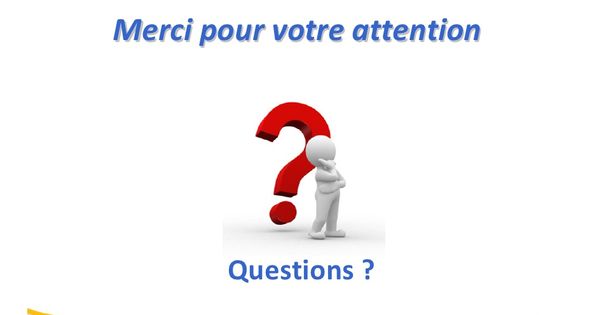